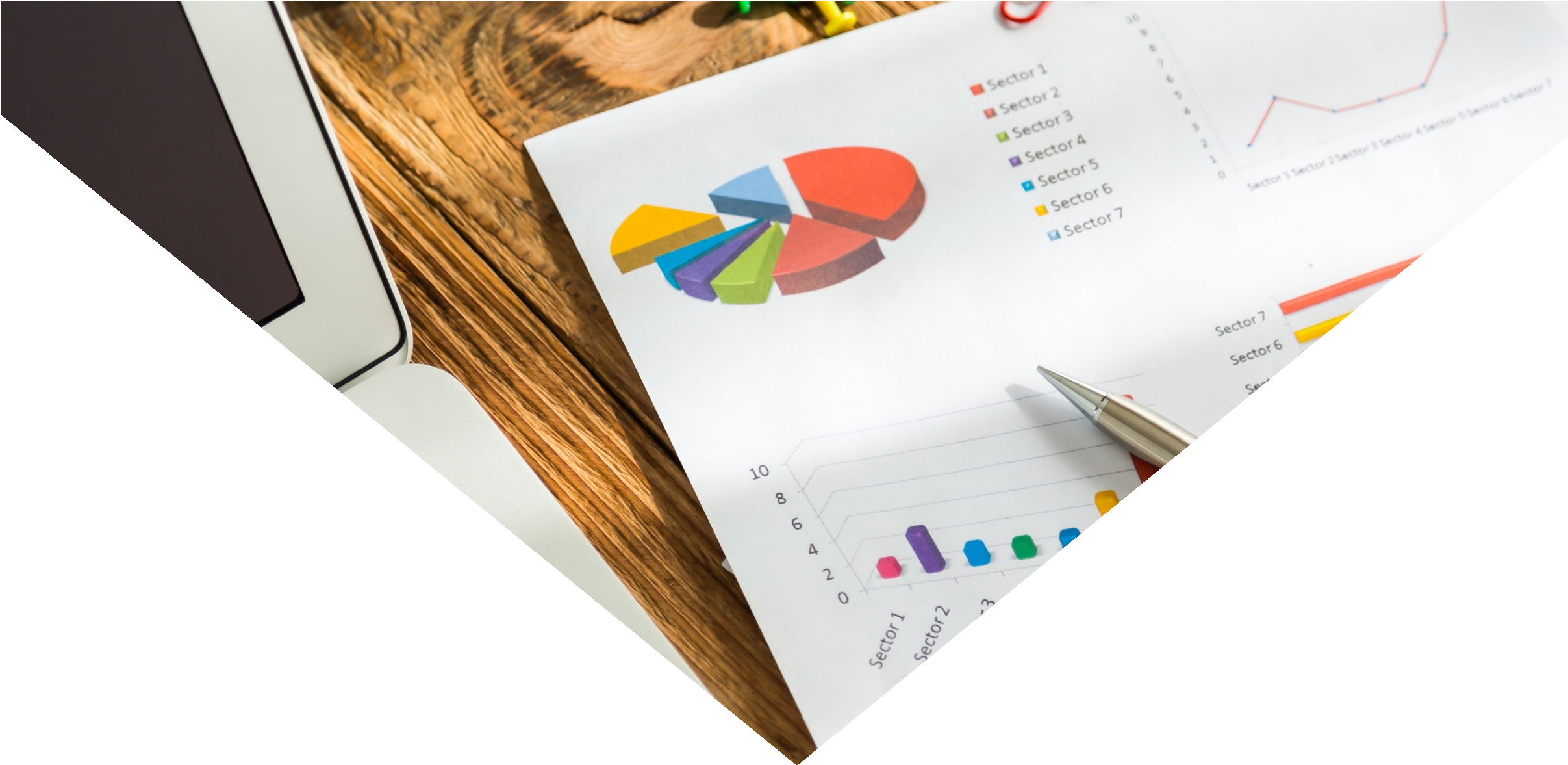 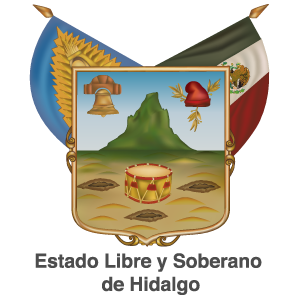 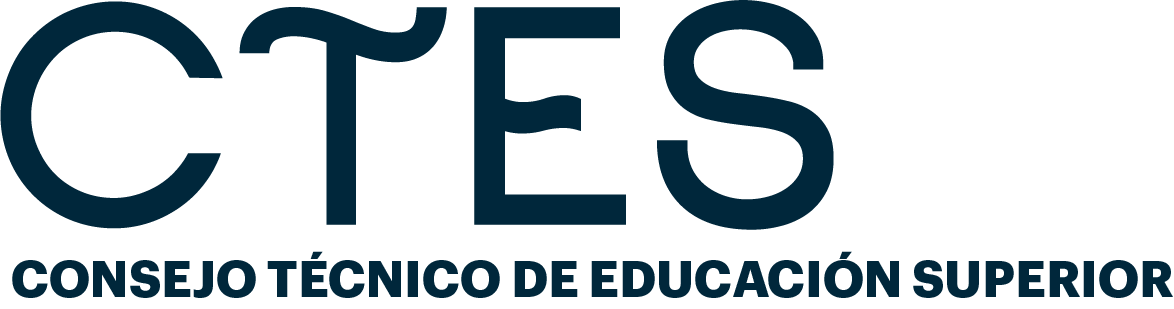 Nombre del Eje
Normalidad Mínima
Junio 2022
Evaluación y seguimiento
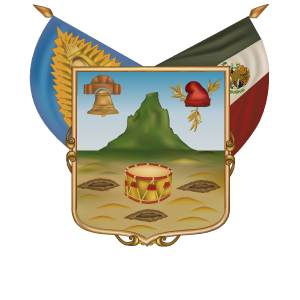 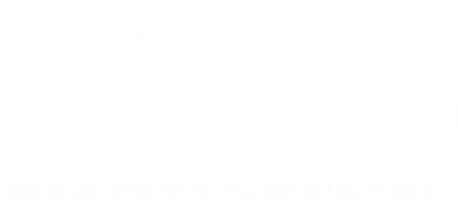 Consejo Técnico de la Educación Superior
Nombre del eje
Normalidad Mínima
Porcentaje de cumplimiento de programas de estudio
Porcentaje de puntualidad del personal
Objetivos
Mantener el porcentaje de cumplimiento de programas de estudio

Incrementar el porcentaje de puntualidad del personal
Avances Ruta de Mejora 
2021-2022
Indicador: Porcentaje de cumplimiento de los programas de estudio
Valor inicial 2021-2022: 100%
Meta: 100%
Avances Ruta de Mejora 
2021-2022
Indicador: Porcentaje de cumplimiento de los programas de estudio
Valor inicial 2021-2022: 100%
Meta: 100%
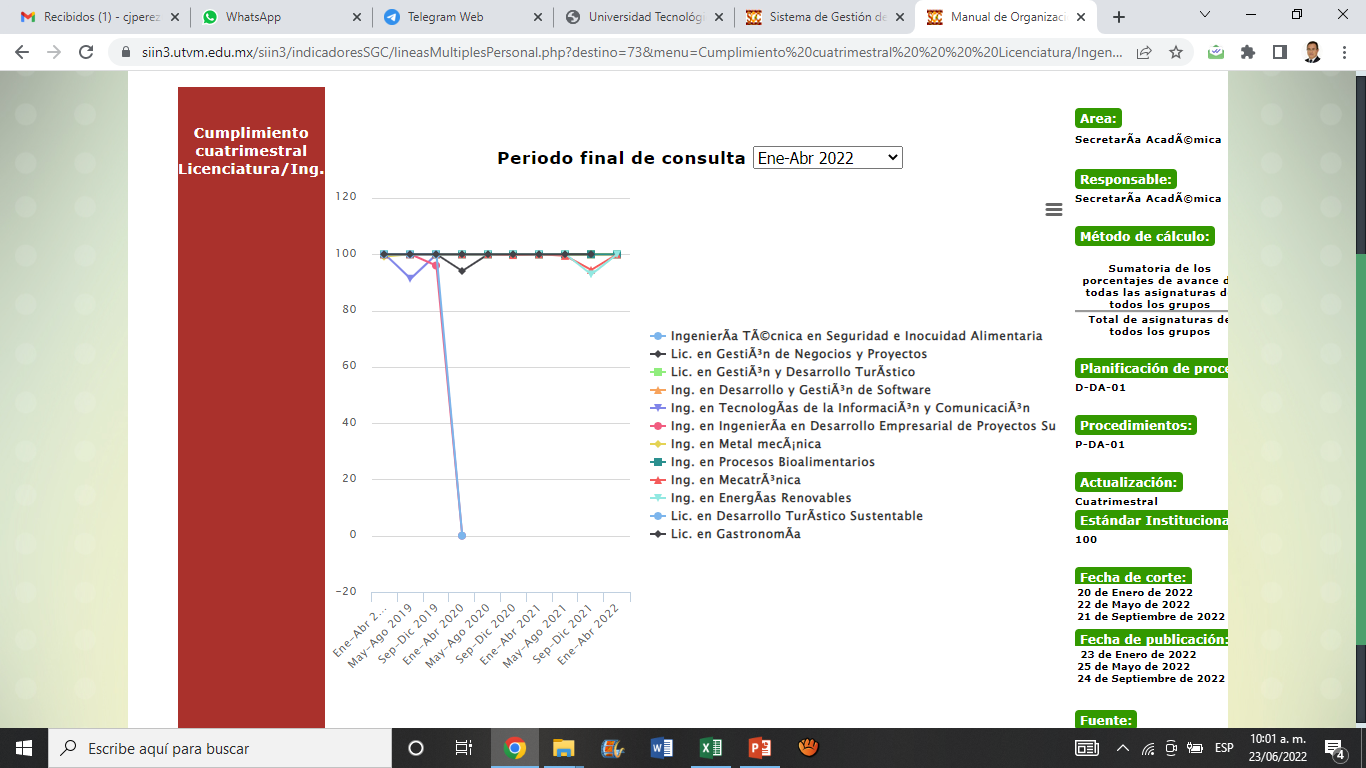 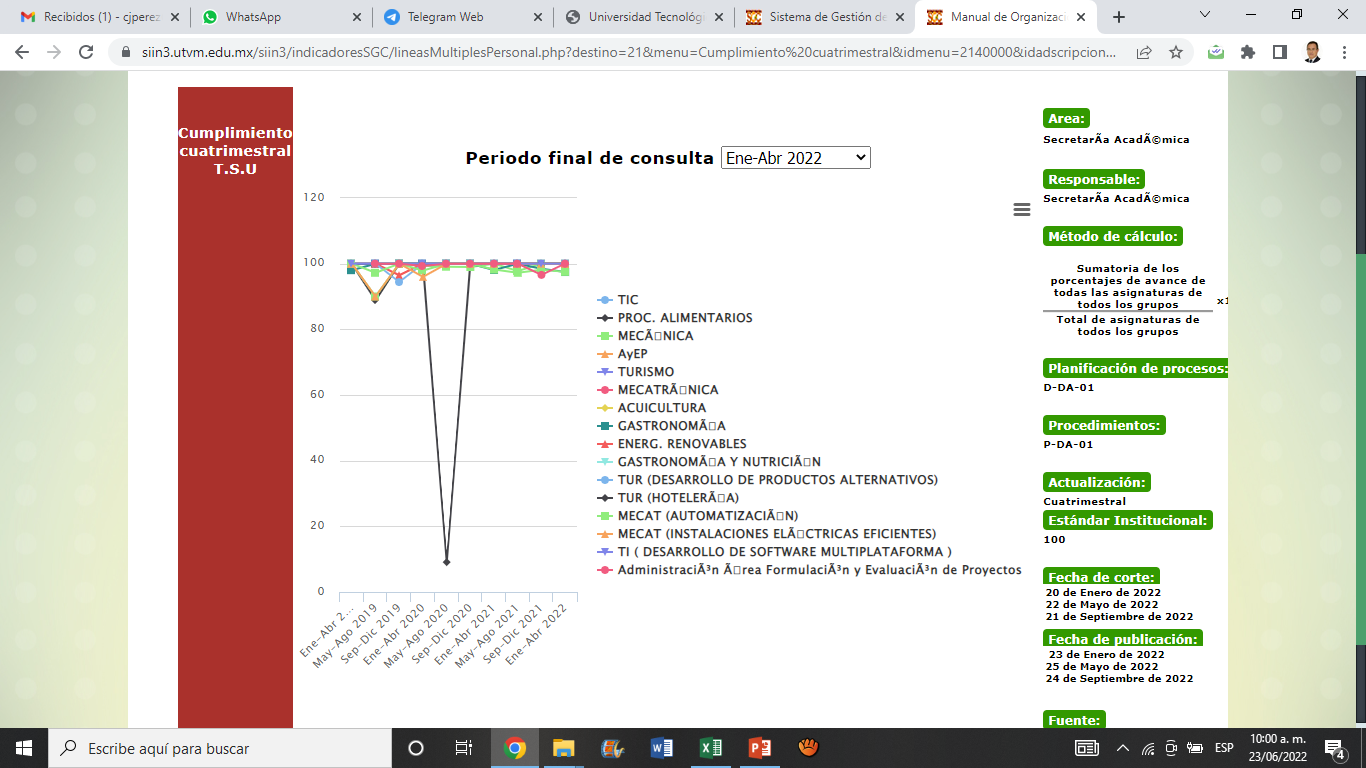 Avances Ruta de Mejora 
2021-2022
Indicador: Porcentaje de puntualidad del personal
Valor inicial enero-abril 2020: 91.5%
Meta: 95%
Collage 
Actividades
Realizadas
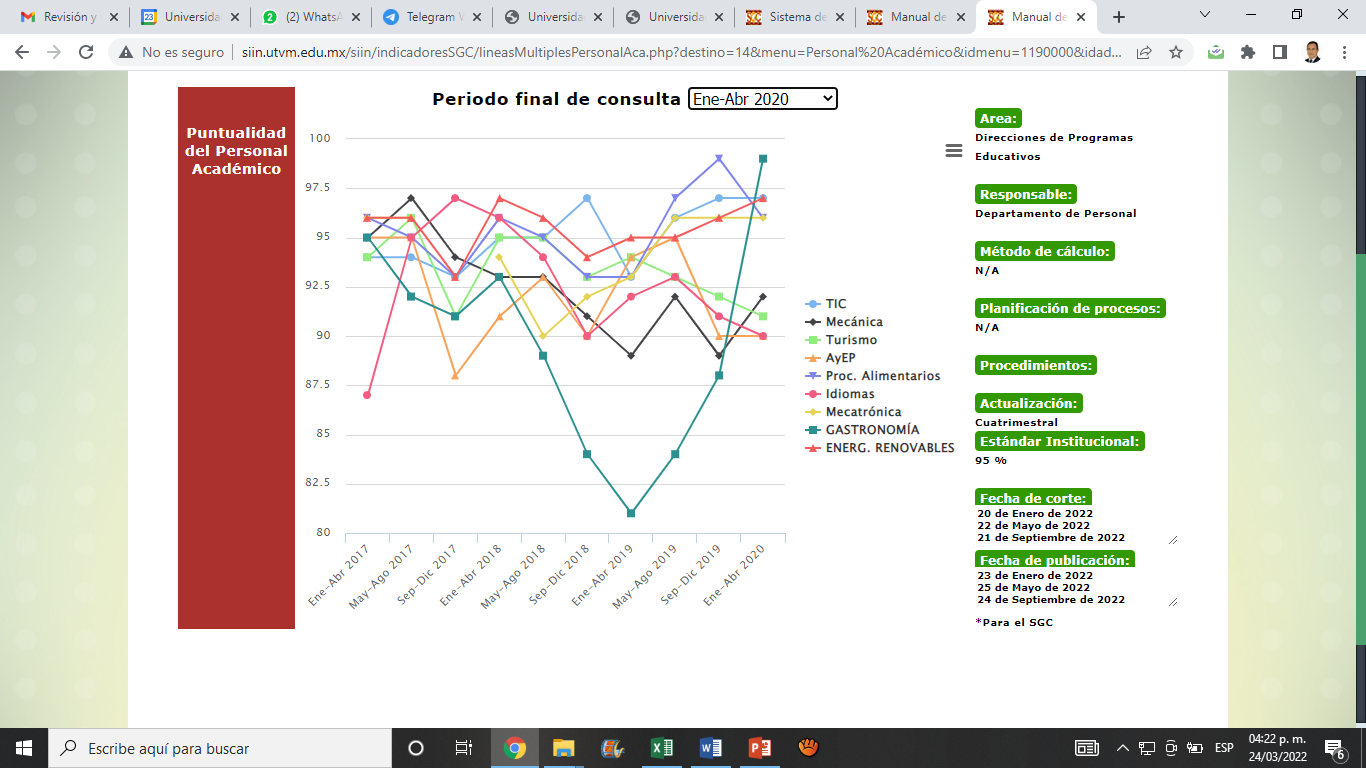 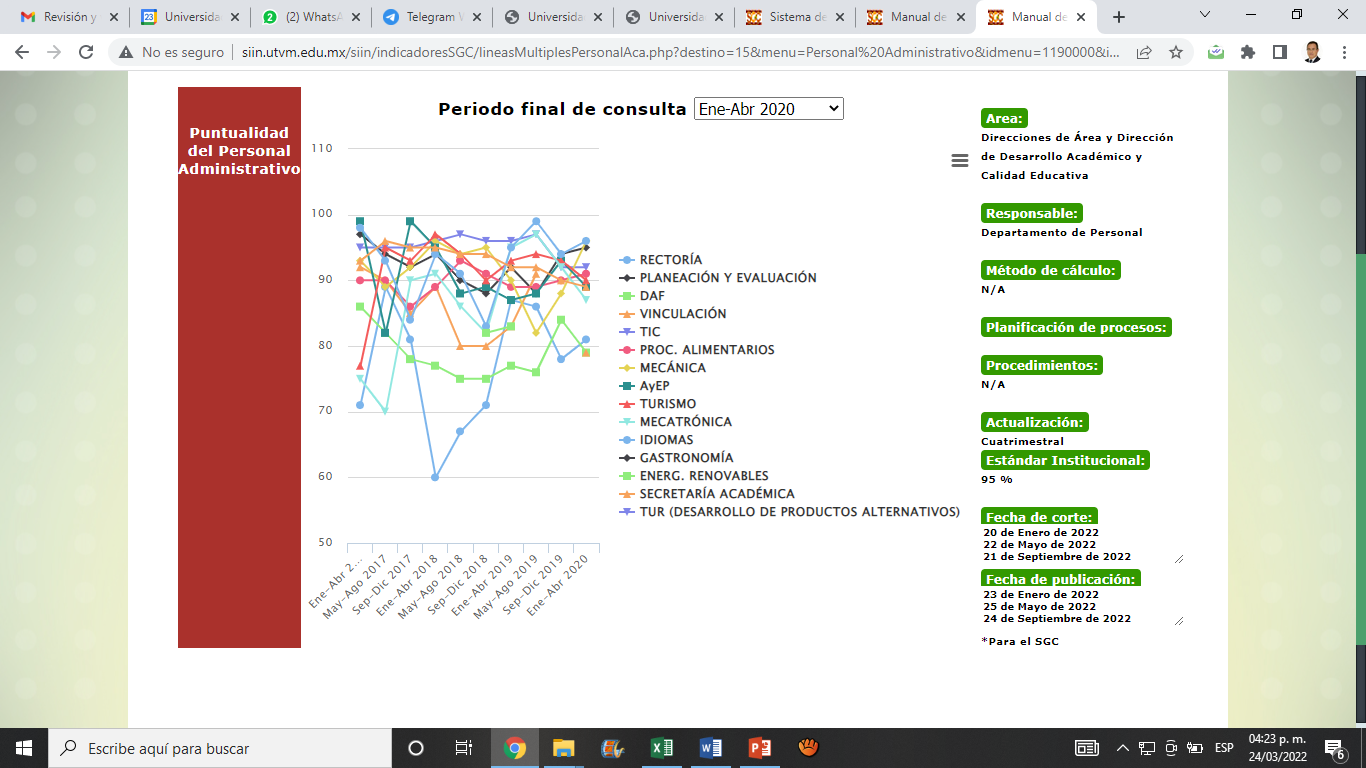 [Speaker Notes: Actividades: Aplicación de estrategias de aprendizaje, Desarrollo del Programa de Valores, Seguimiento a los Datos Estadísticos de casos COVID y al Plan de Vacunación, P E. Mecánica Ceremonia Cívica (8-Feb-2021), personal Directivo, Docente, Admtvo. Y Alumnado, Reunión Con Padres de Familia de TSU-M, Mi Escuela en Casa, Desarrollo del Programa de Valores, Seguimiento a las Medidas  Prevención y Preserv. de Salud: Sana distancia, Lavado de manos y Uso de cubre-bocas.]